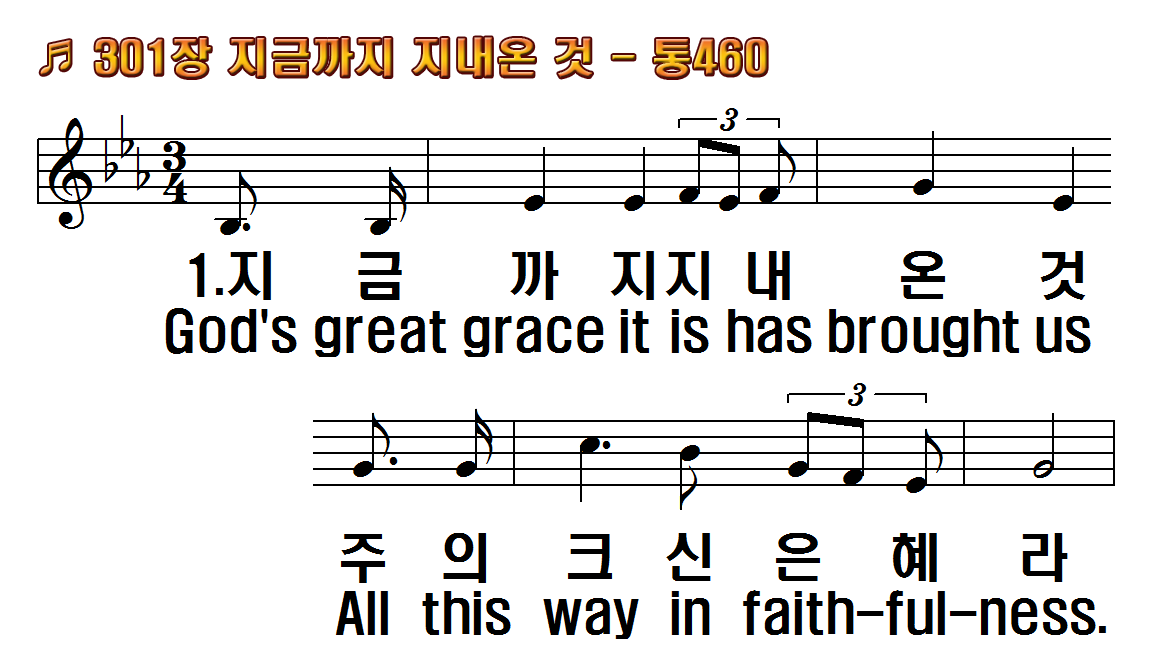 1.지금까지 지내 온 것
2.몸도 맘도 연약하나
3.주님 다시 뵈올 날이
1.God's great grace it is has
2.God renews our failing
3.Daily closer comes the
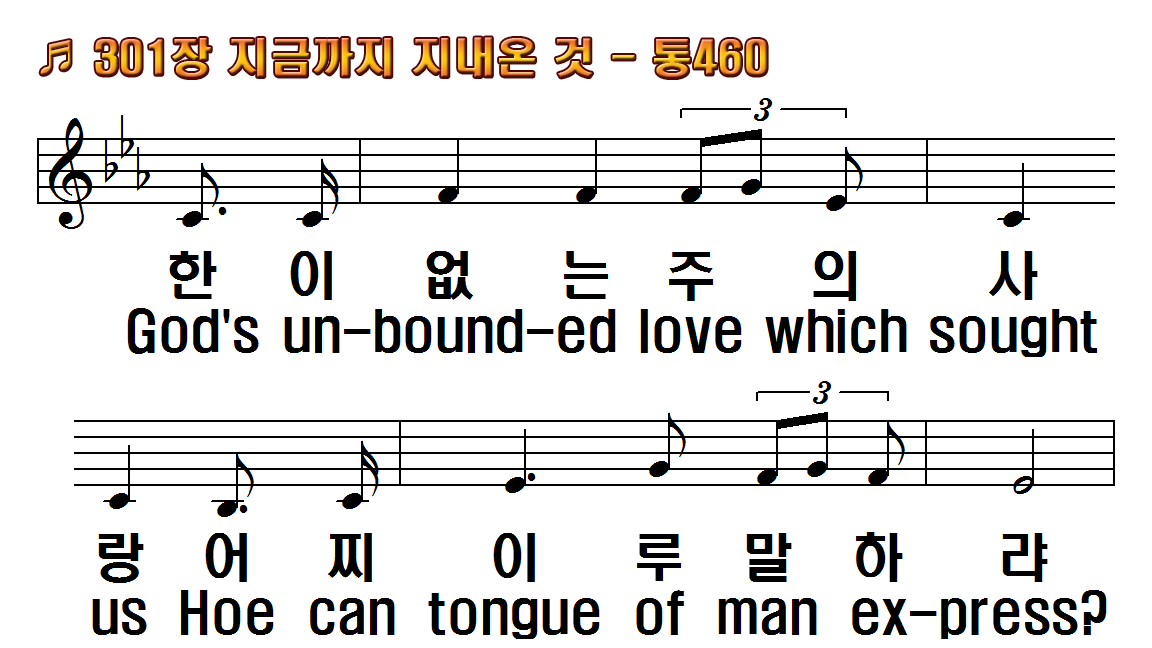 1.지금까지 지내 온 것
2.몸도 맘도 연약하나
3.주님 다시 뵈올 날이
1.God's great grace it is has
2.God renews our failing
3.Daily closer comes the
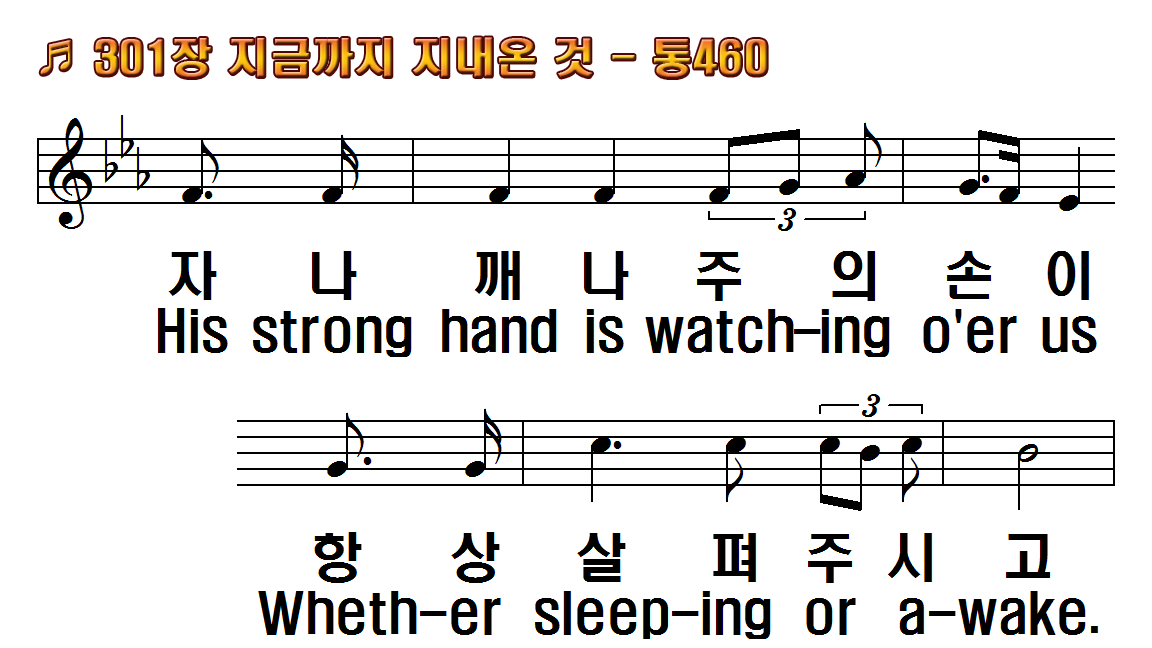 1.지금까지 지내 온 것
2.몸도 맘도 연약하나
3.주님 다시 뵈올 날이
1.God's great grace it is has
2.God renews our failing
3.Daily closer comes the
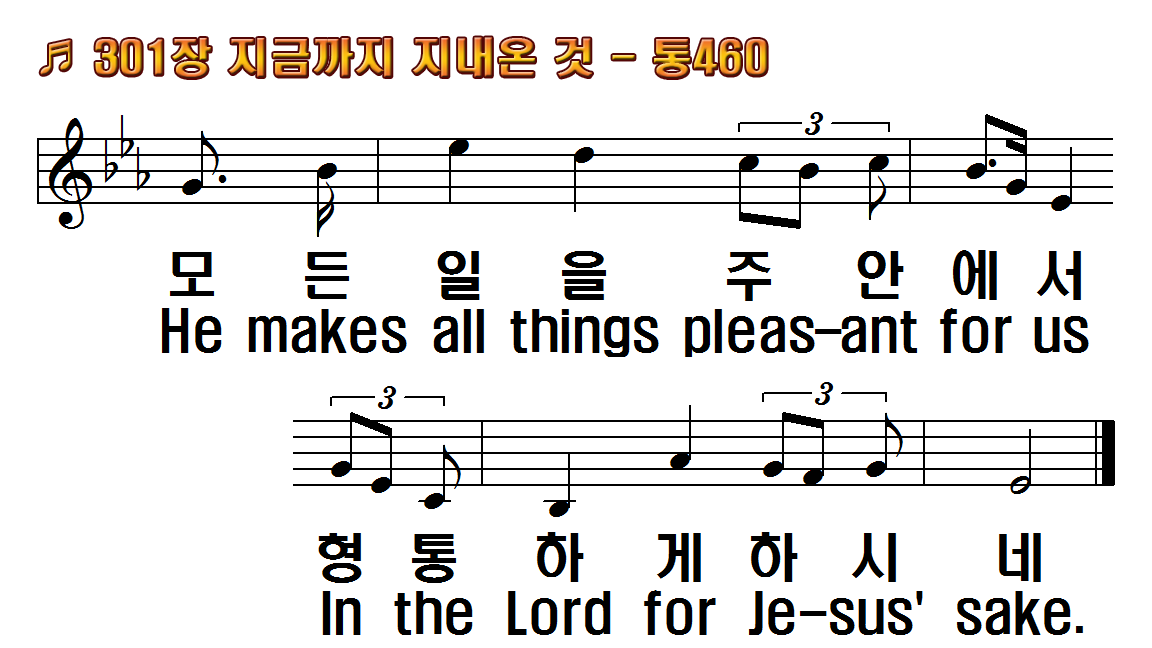 1.지금까지 지내 온 것
2.몸도 맘도 연약하나
3.주님 다시 뵈올 날이
1.God's great grace it is has
2.God renews our failing
3.Daily closer comes the
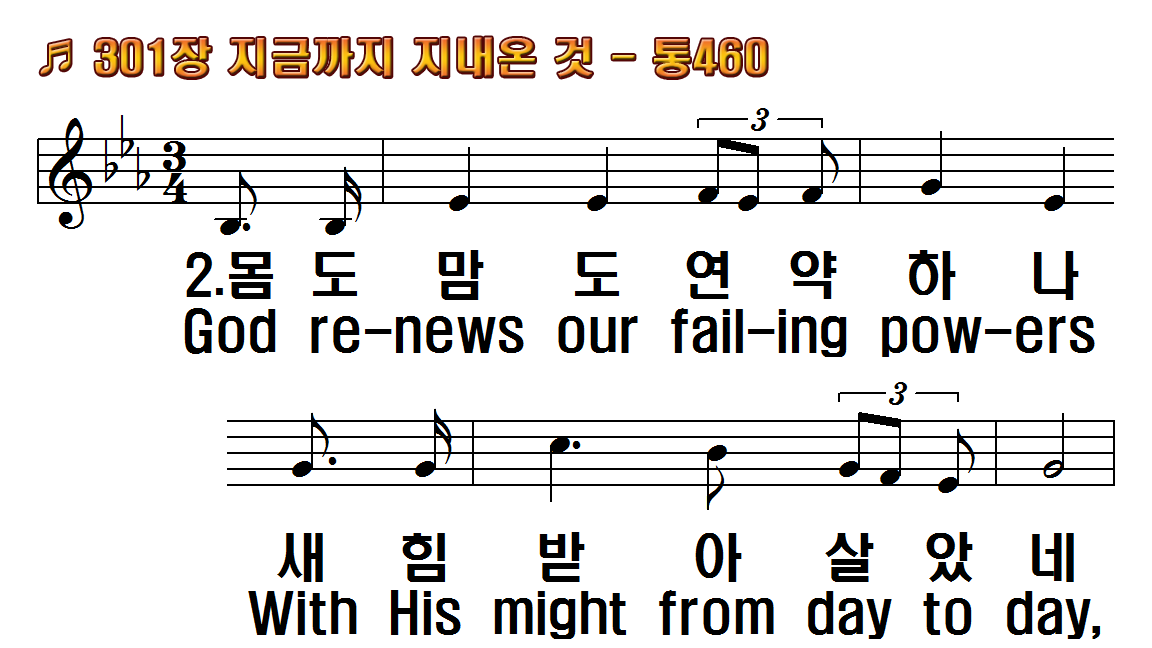 1.지금까지 지내 온 것
2.몸도 맘도 연약하나
3.주님 다시 뵈올 날이
1.God's great grace it is has
2.God renews our failing
3.Daily closer comes the
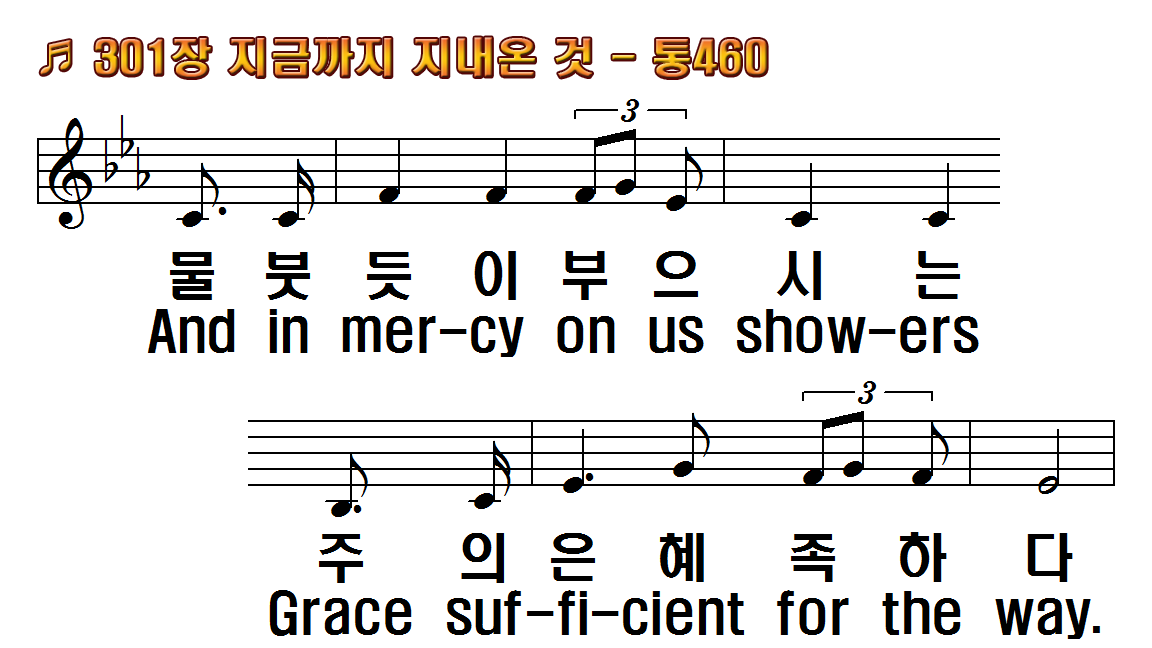 1.지금까지 지내 온 것
2.몸도 맘도 연약하나
3.주님 다시 뵈올 날이
1.God's great grace it is has
2.God renews our failing
3.Daily closer comes the
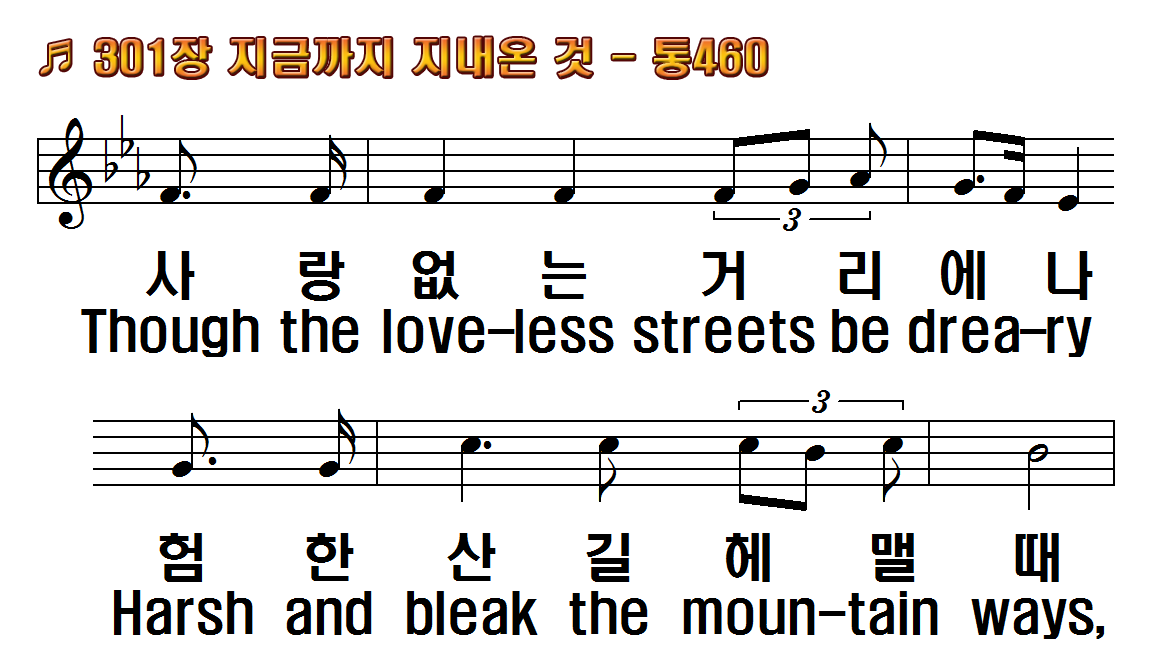 1.지금까지 지내 온 것
2.몸도 맘도 연약하나
3.주님 다시 뵈올 날이
1.God's great grace it is has
2.God renews our failing
3.Daily closer comes the
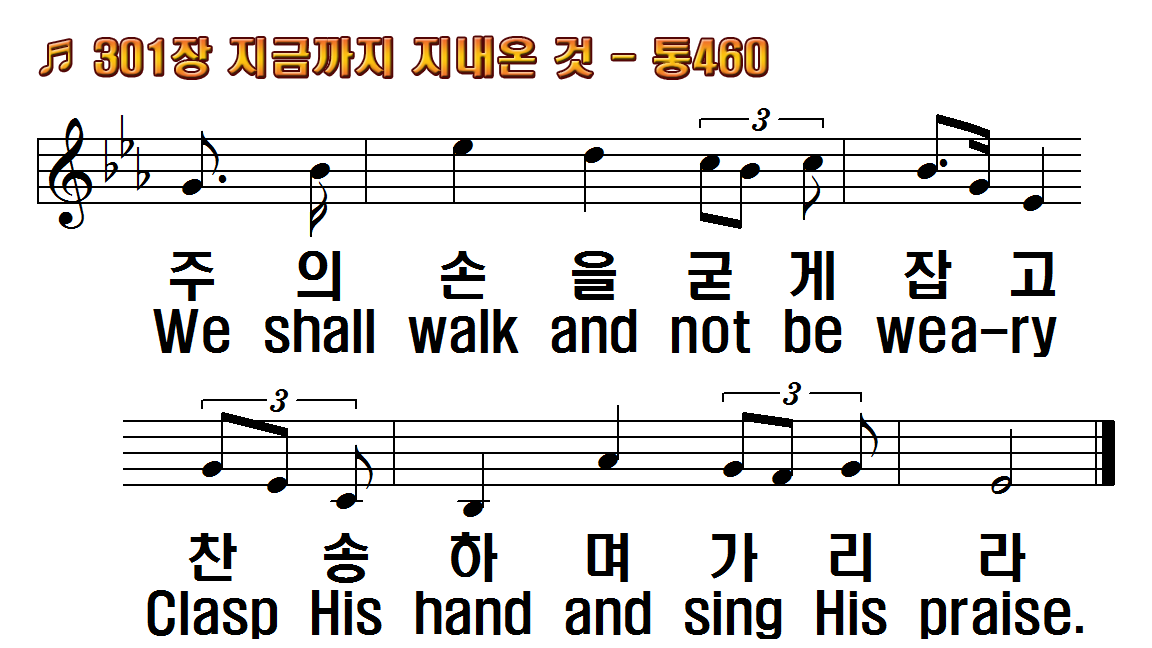 1.지금까지 지내 온 것
2.몸도 맘도 연약하나
3.주님 다시 뵈올 날이
1.God's great grace it is has
2.God renews our failing
3.Daily closer comes the
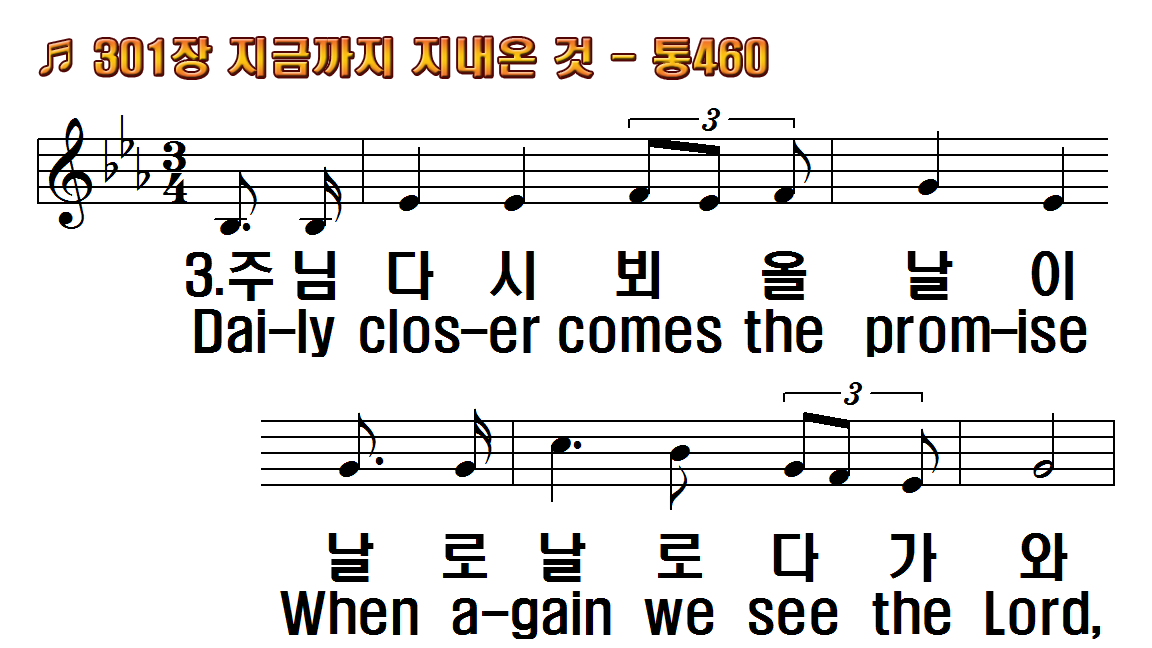 1.지금까지 지내 온 것
2.몸도 맘도 연약하나
3.주님 다시 뵈올 날이
1.God's great grace it is has
2.God renews our failing
3.Daily closer comes the
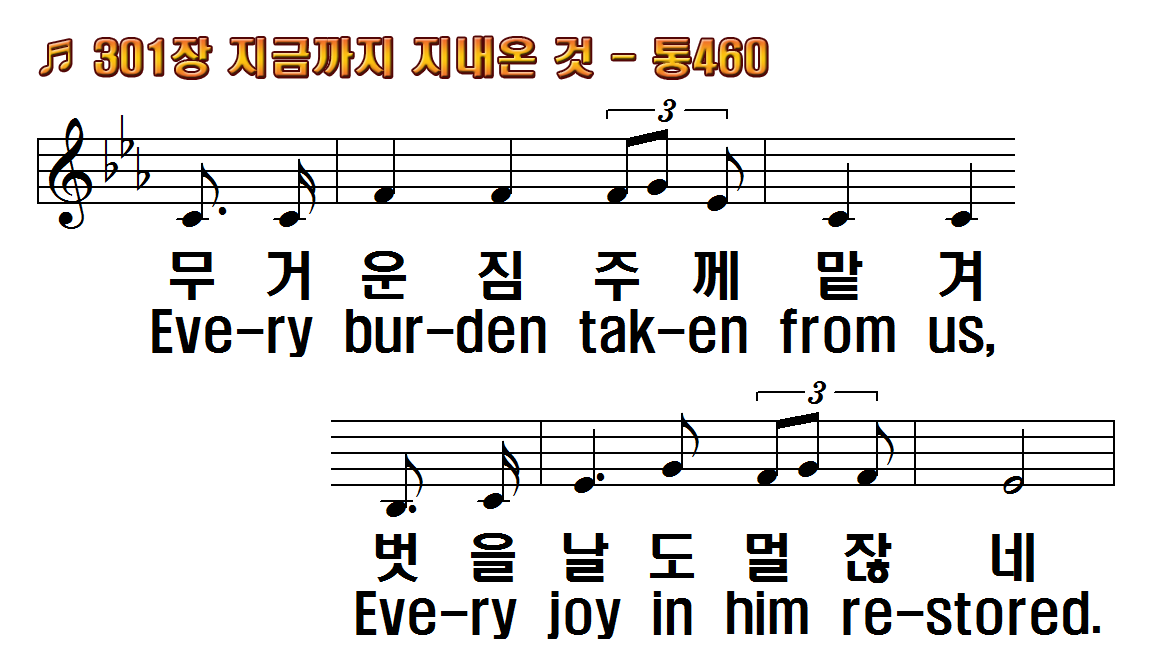 1.지금까지 지내 온 것
2.몸도 맘도 연약하나
3.주님 다시 뵈올 날이
1.God's great grace it is has
2.God renews our failing
3.Daily closer comes the
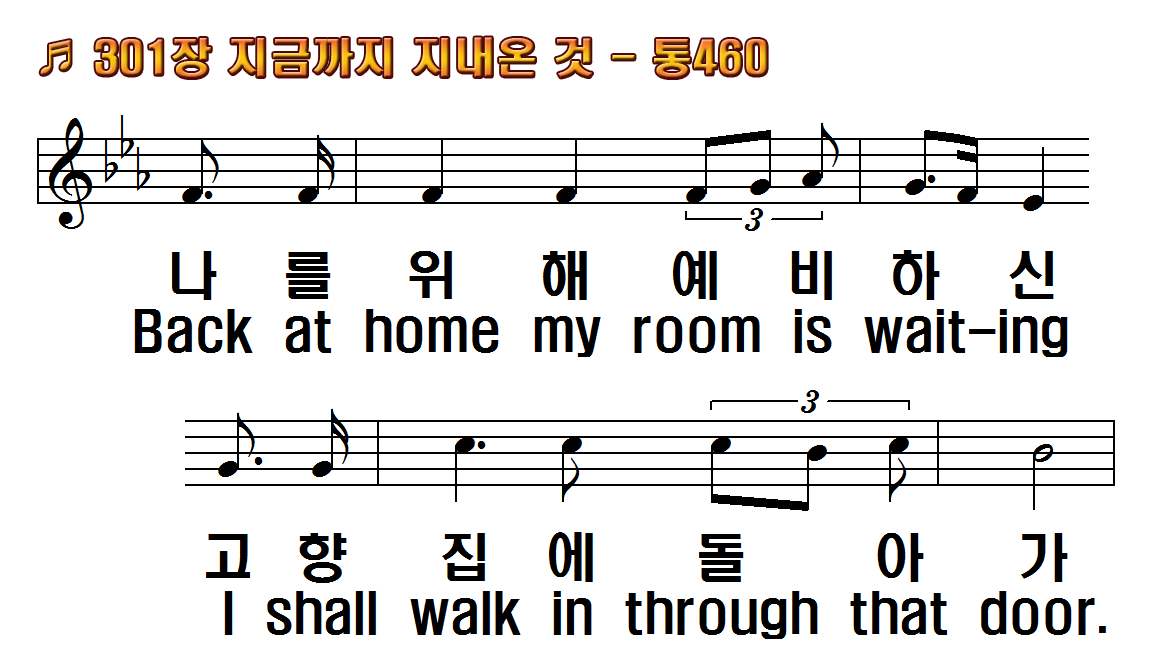 1.지금까지 지내 온 것
2.몸도 맘도 연약하나
3.주님 다시 뵈올 날이
1.God's great grace it is has
2.God renews our failing
3.Daily closer comes the
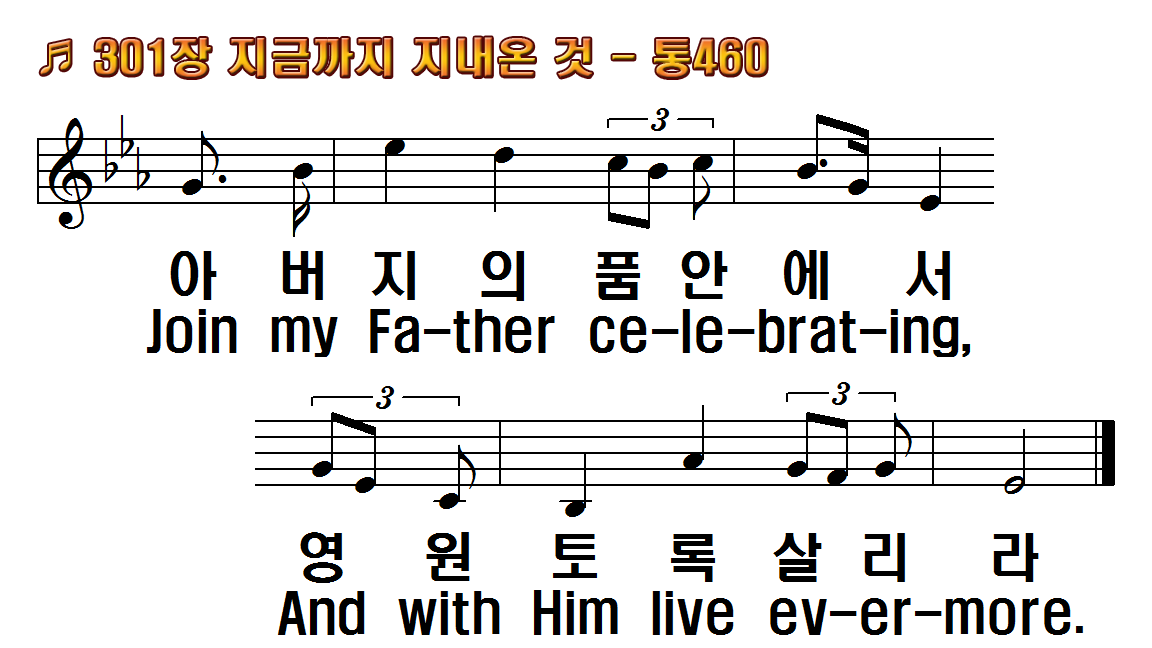 1.지금까지 지내 온 것
2.몸도 맘도 연약하나
3.주님 다시 뵈올 날이
1.God's great grace it is has
2.God renews our failing
3.Daily closer comes the
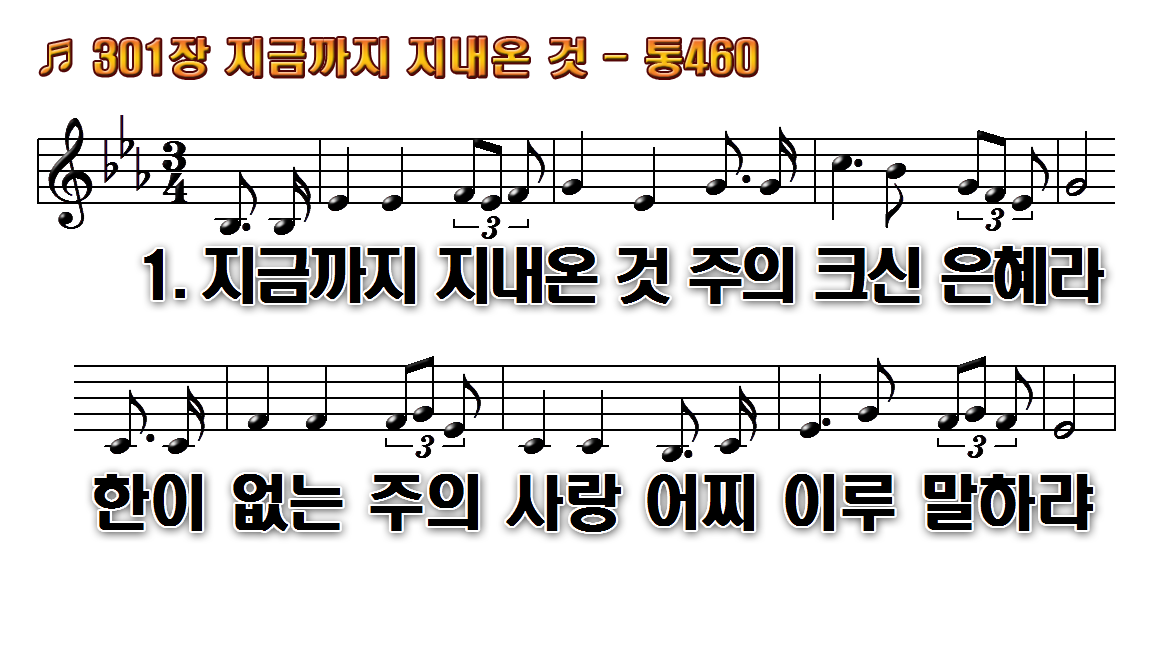 1.지금까지 지내온 것 주의 크신
2.몸도 맘도 연약하나 새 힘
3.주님 다시 뵈올 날이 날로
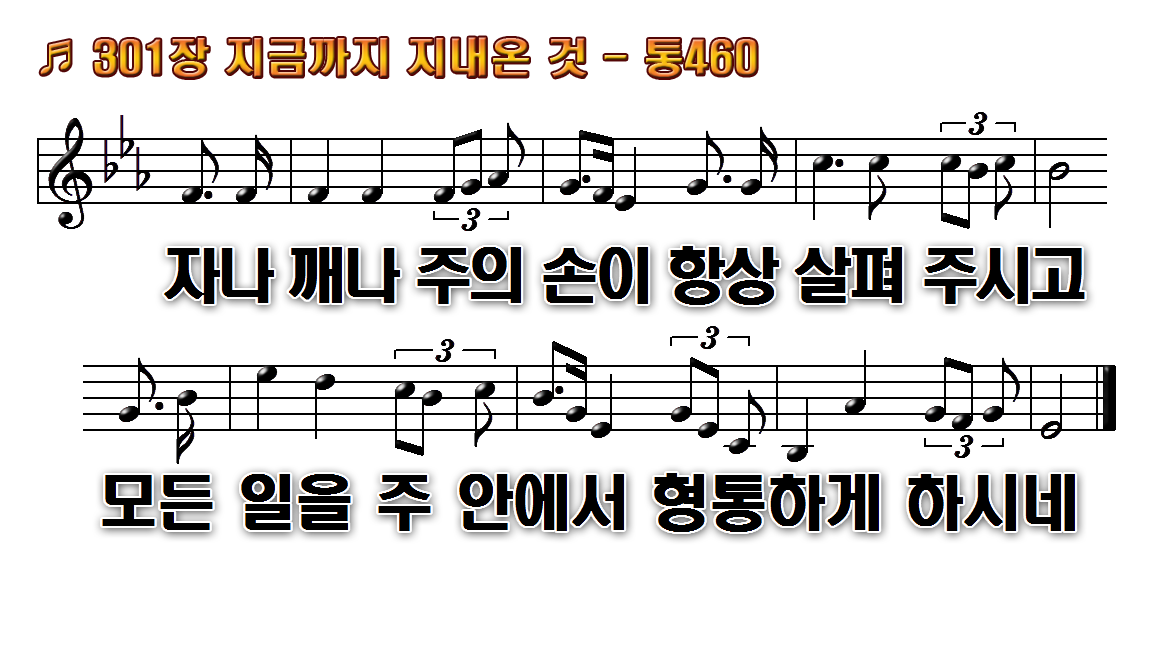 1.지금까지 지내온 것 주의 크신
2.몸도 맘도 연약하나 새 힘
3.주님 다시 뵈올 날이 날로
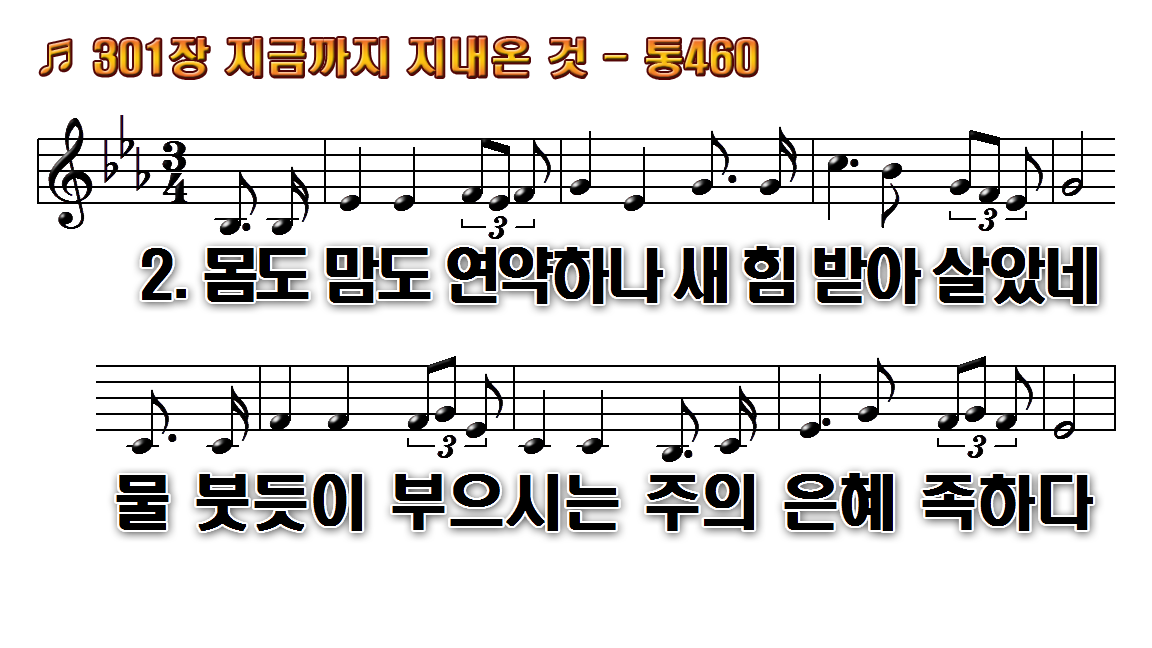 1.지금까지 지내온 것 주의 크신
2.몸도 맘도 연약하나 새 힘
3.주님 다시 뵈올 날이 날로
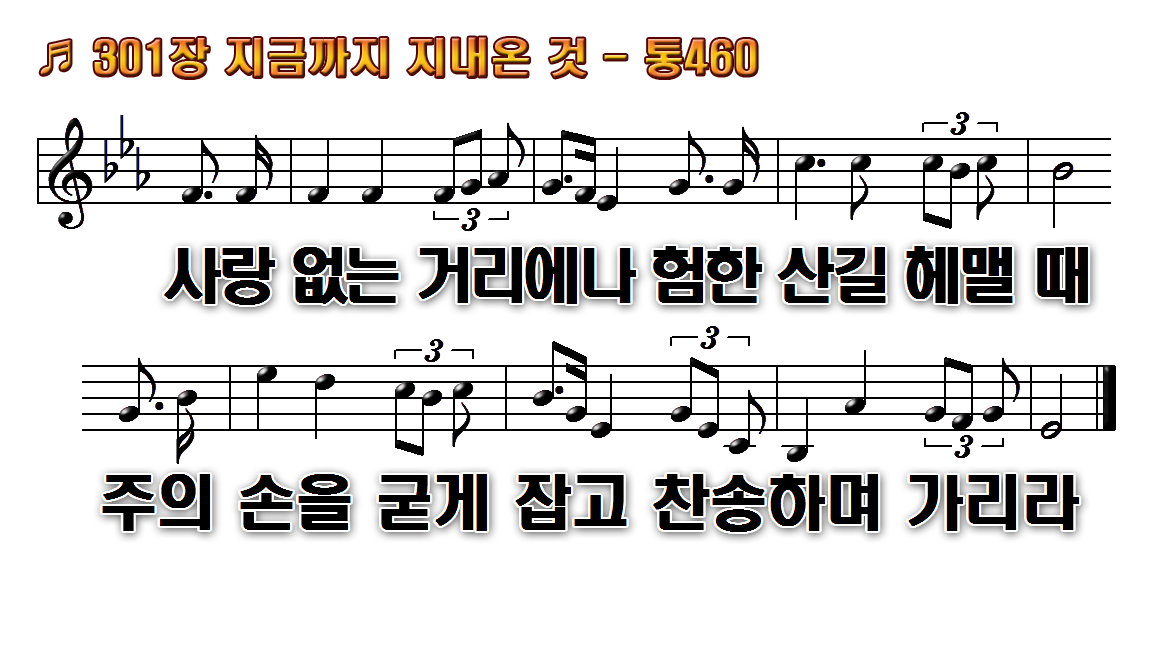 1.지금까지 지내온 것 주의 크신
2.몸도 맘도 연약하나 새 힘
3.주님 다시 뵈올 날이 날로
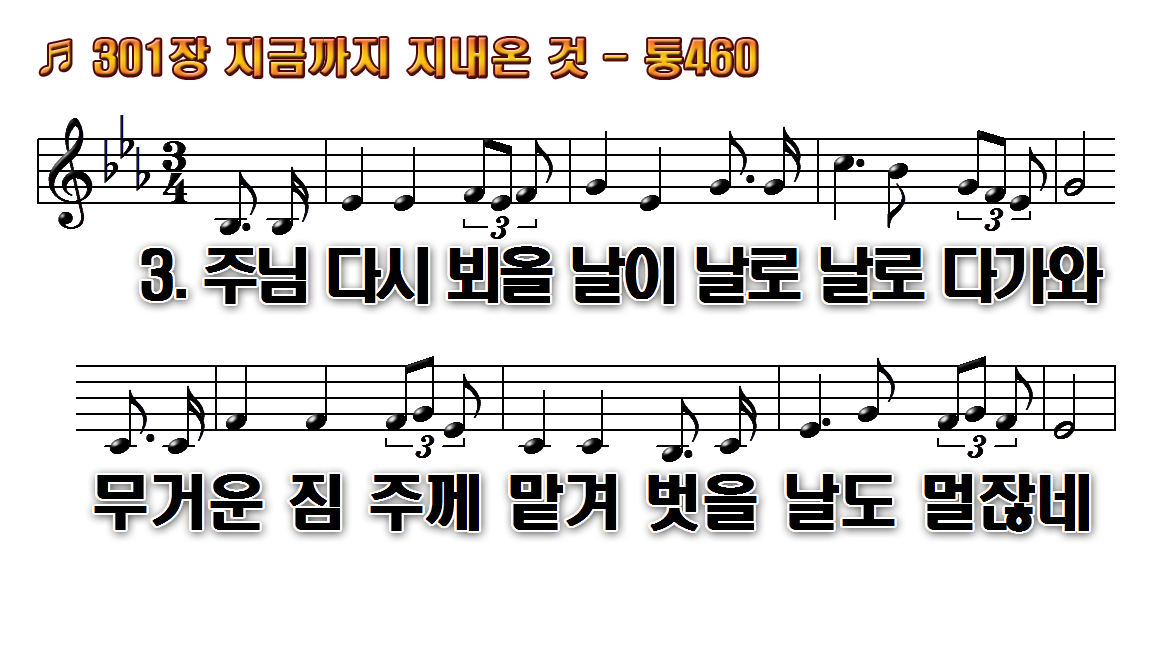 1.지금까지 지내온 것 주의 크신
2.몸도 맘도 연약하나 새 힘
3.주님 다시 뵈올 날이 날로
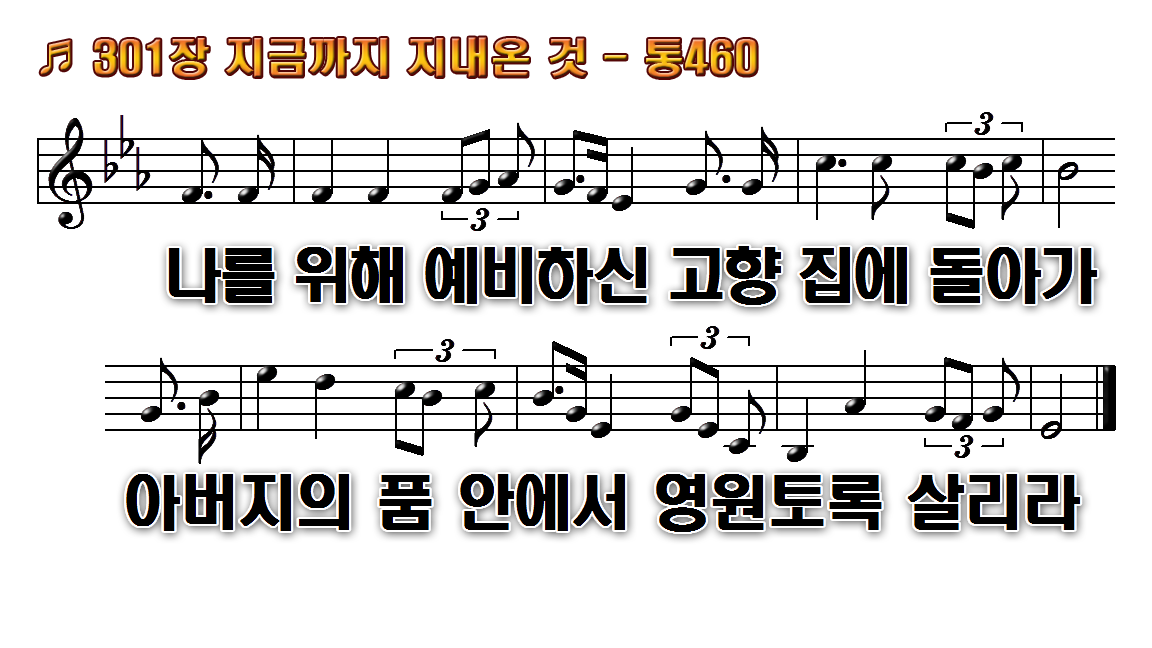 1.지금까지 지내온 것 주의 크신
2.몸도 맘도 연약하나 새 힘
3.주님 다시 뵈올 날이 날로